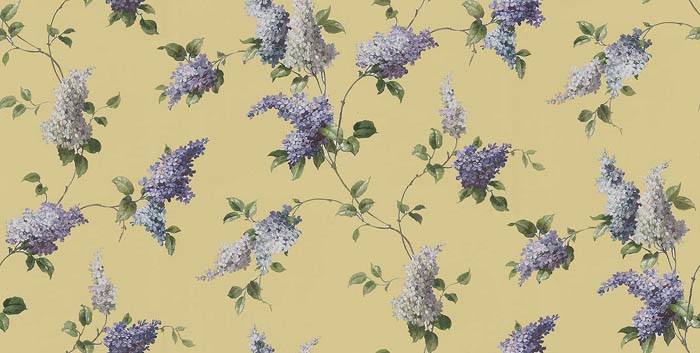 «НАТЮРМОРТ» 
                                Встреча шестая
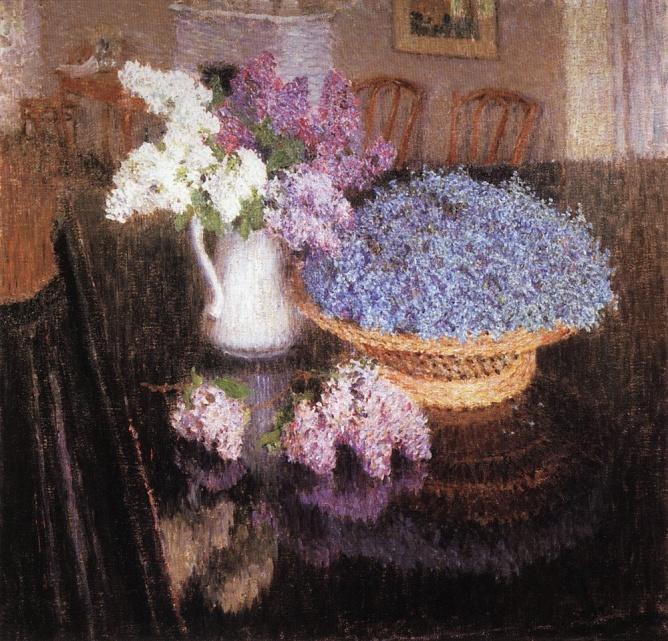 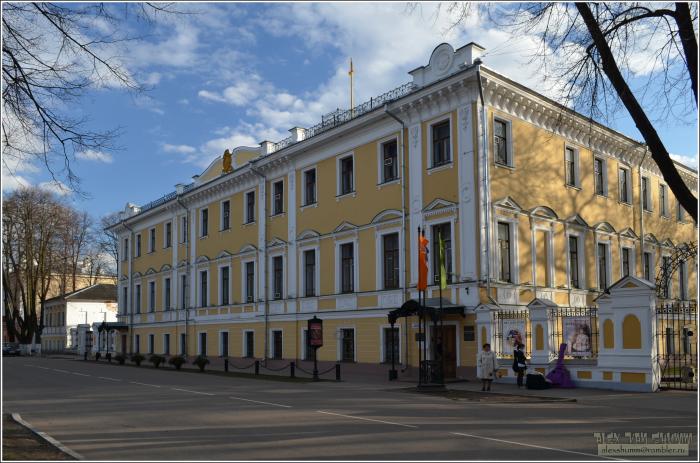 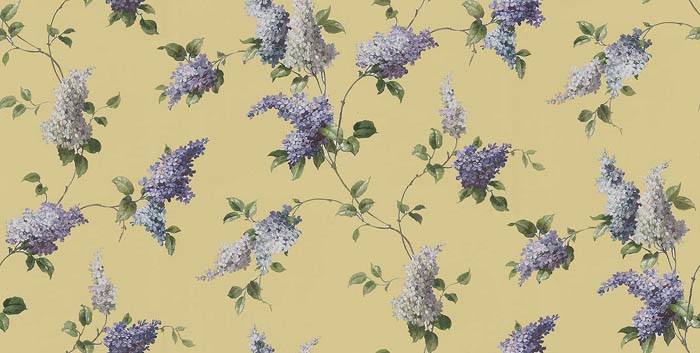 В субботу пораньше семью поднимаем,
Радости нашей мы не скрываем!
По традиции сделаем фото в фойе
Мир Искусства в музее открыт детворе!
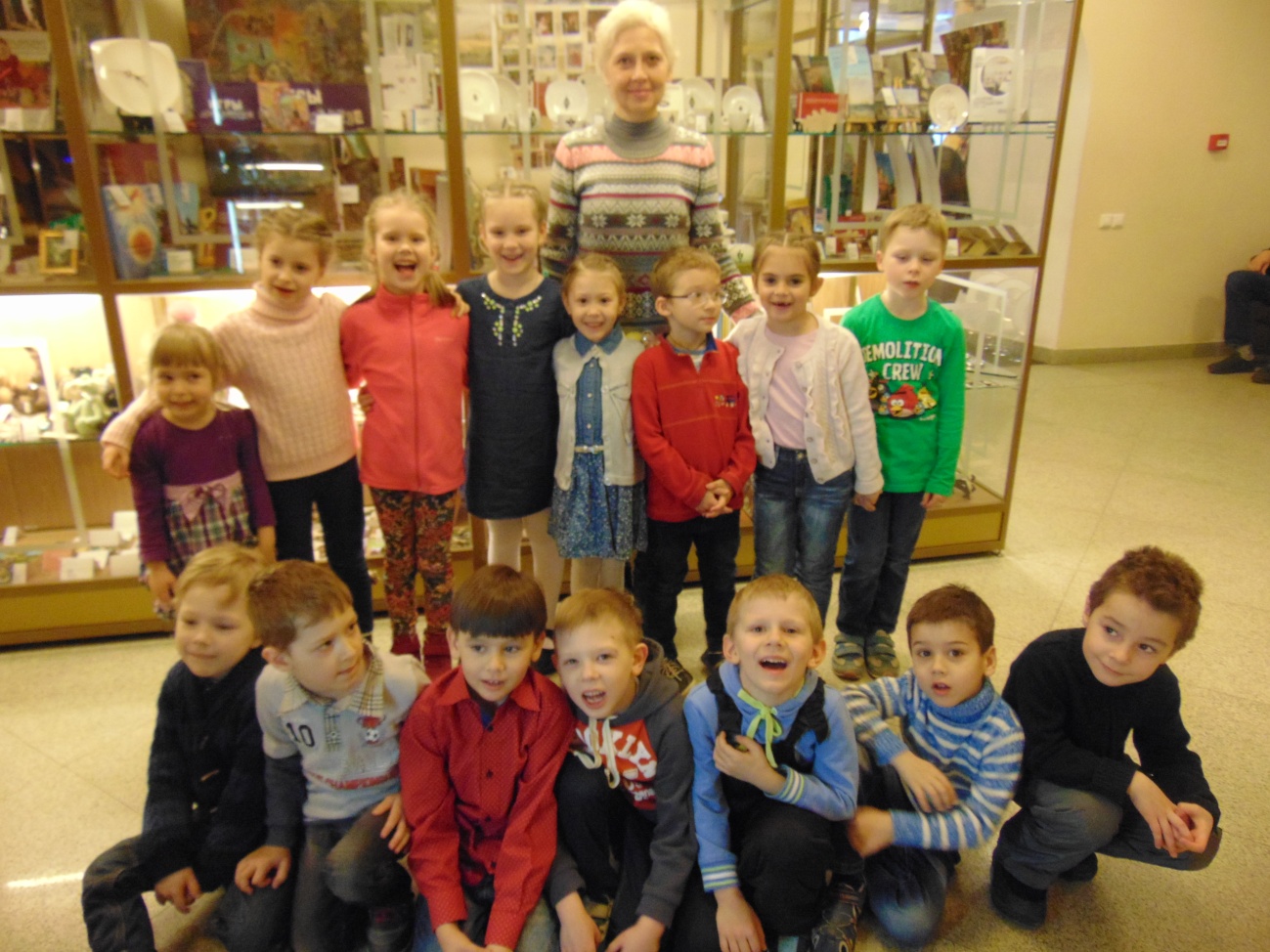 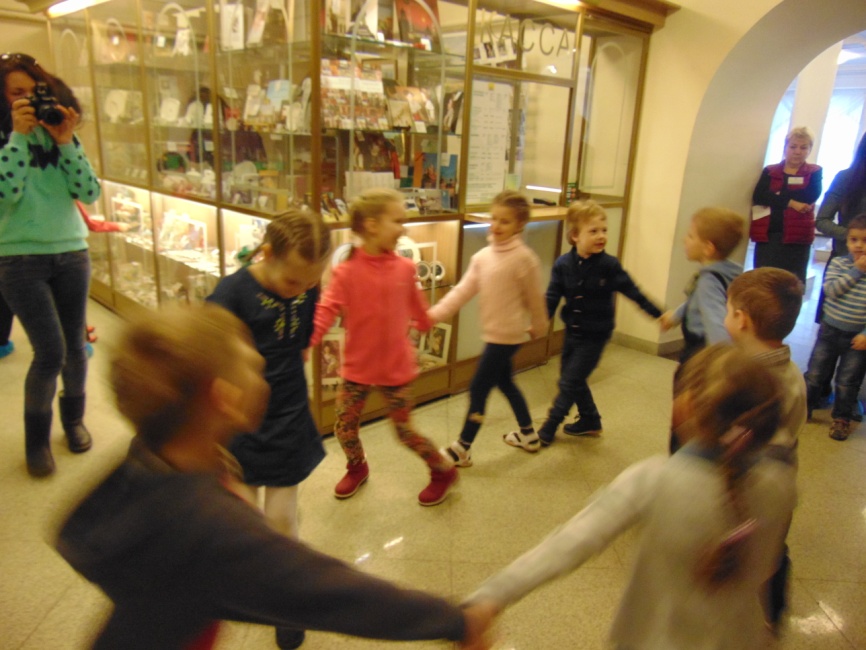 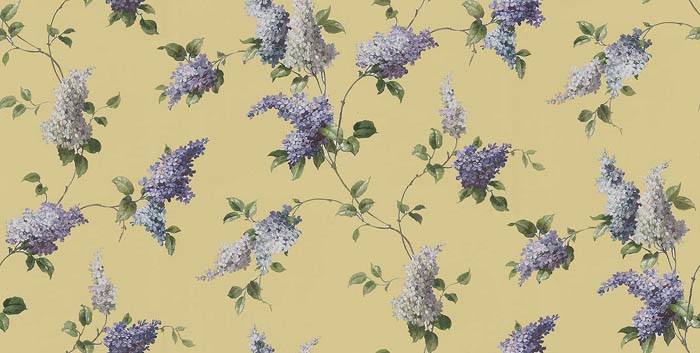 Братишек, сестренок  за ручку берем,
С друзьями по залам дружно идем…
Вспомним, что музы в музее живут,
Красоту, тишину они здесь берегут.
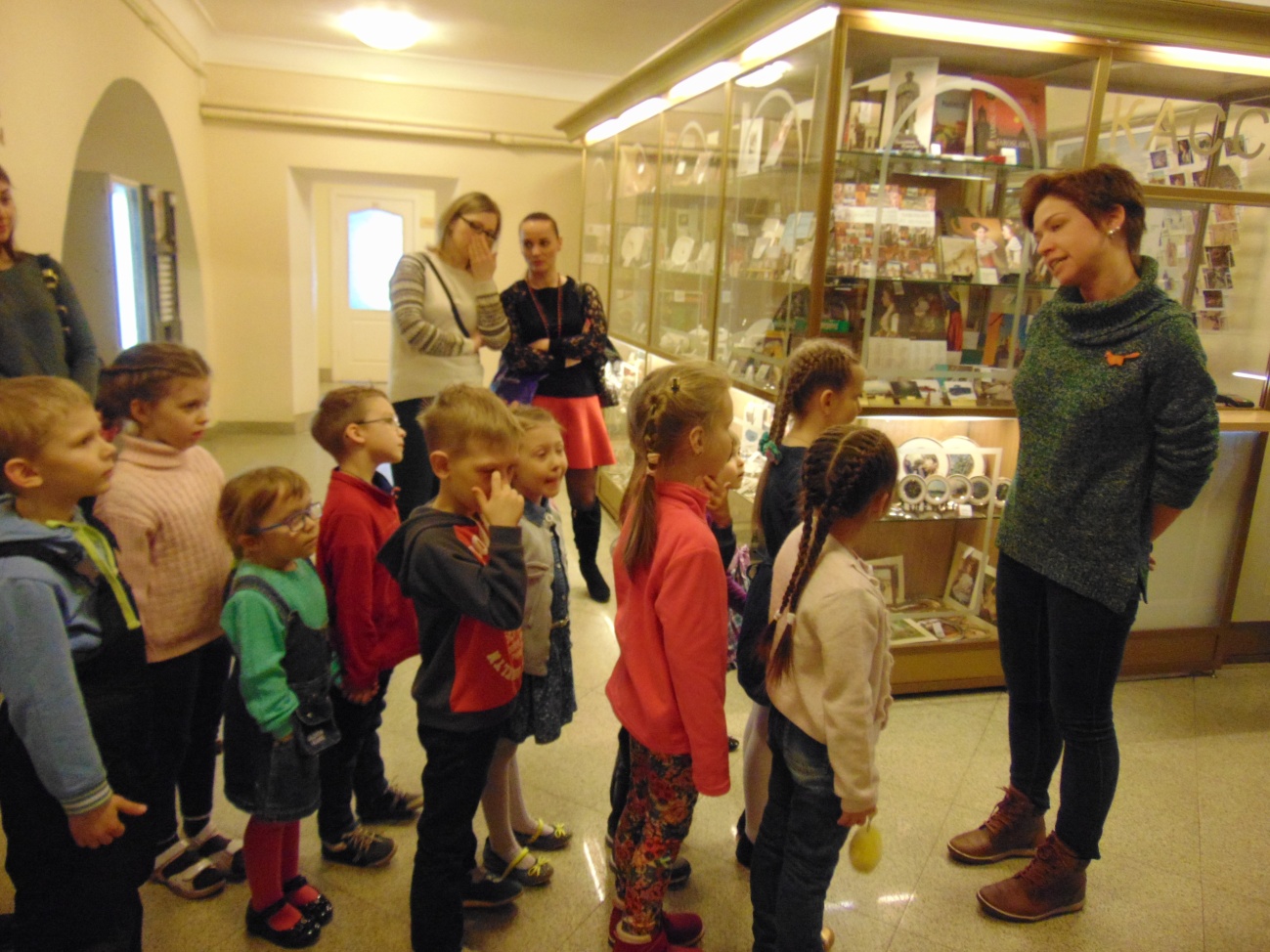 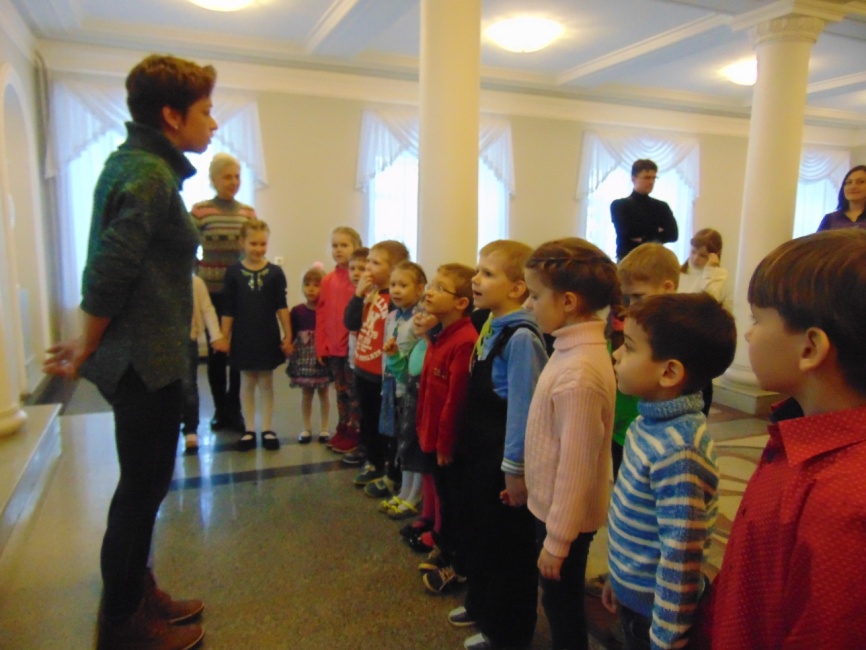 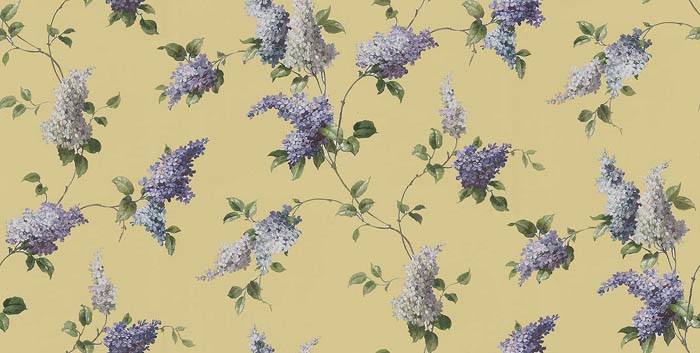 На третий  этаж подняться спешим,
С балкона на бальную залу глядим:
Тяжелая люстра, лепнины узор -
Двести лет удивляет старинный декор!
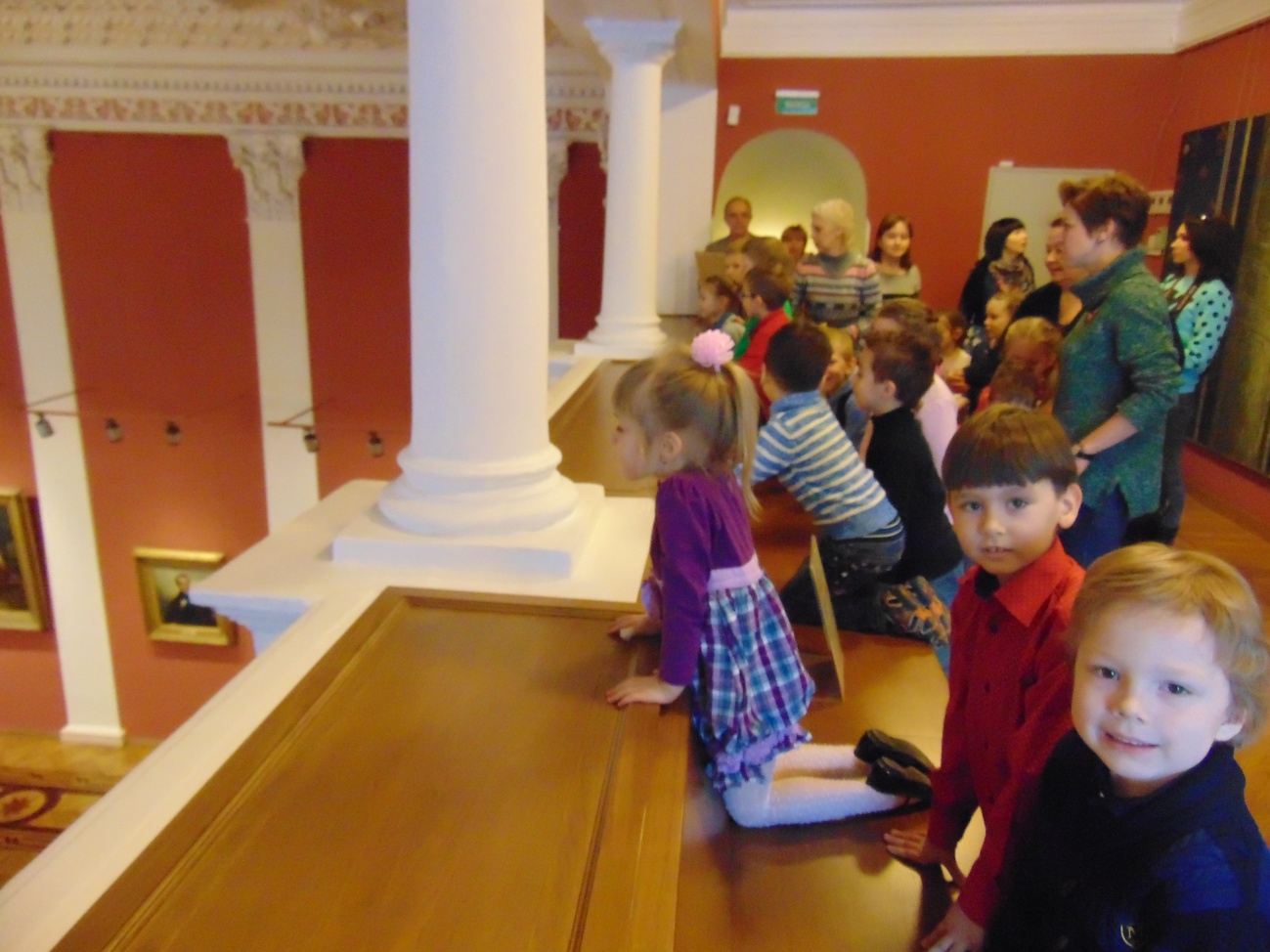 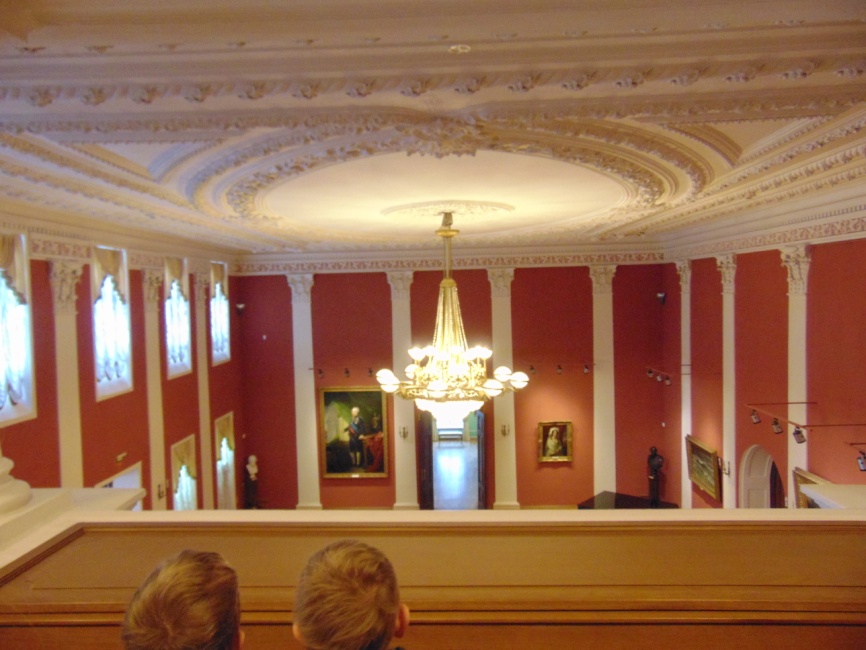 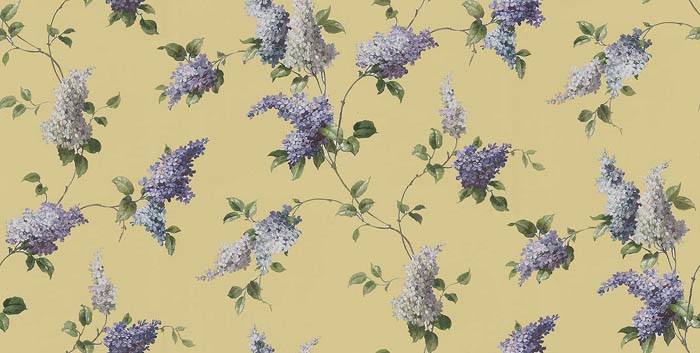 Художник  ловкою рукою 
Картины эти живо пишет…
Мы каждый жанр себе откроем-
Стихи помогут ребятишкам:
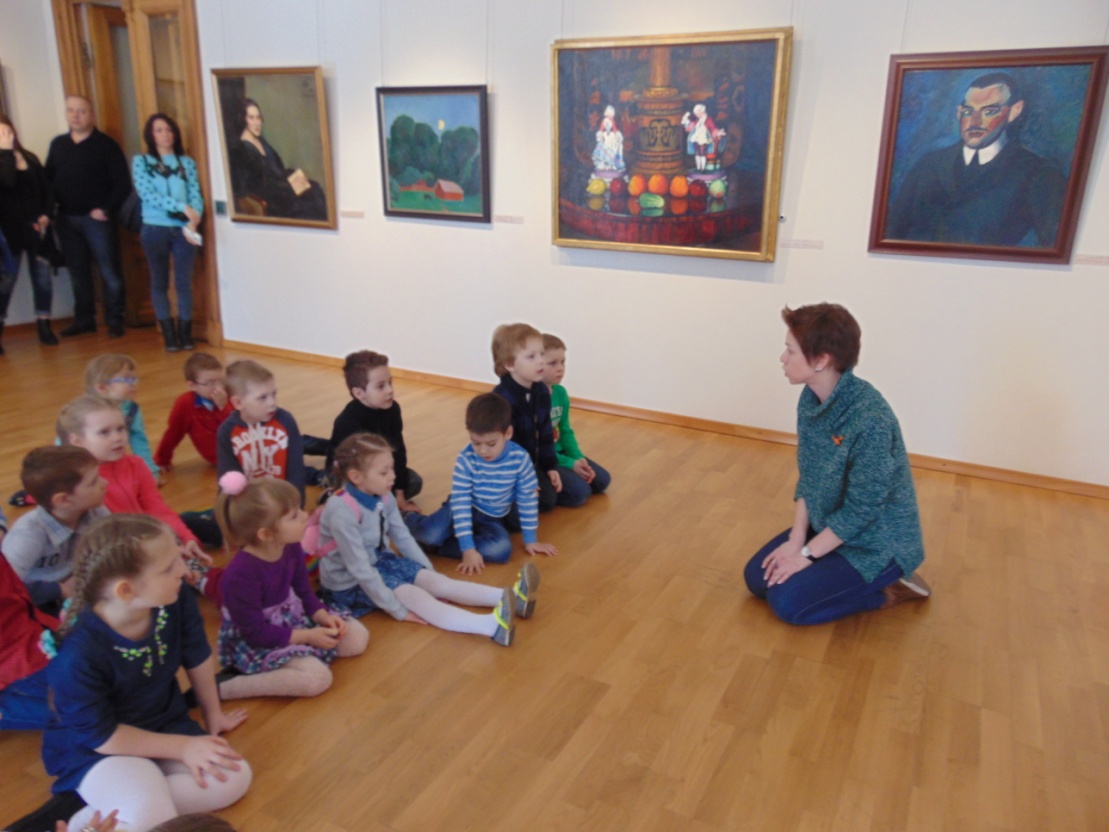 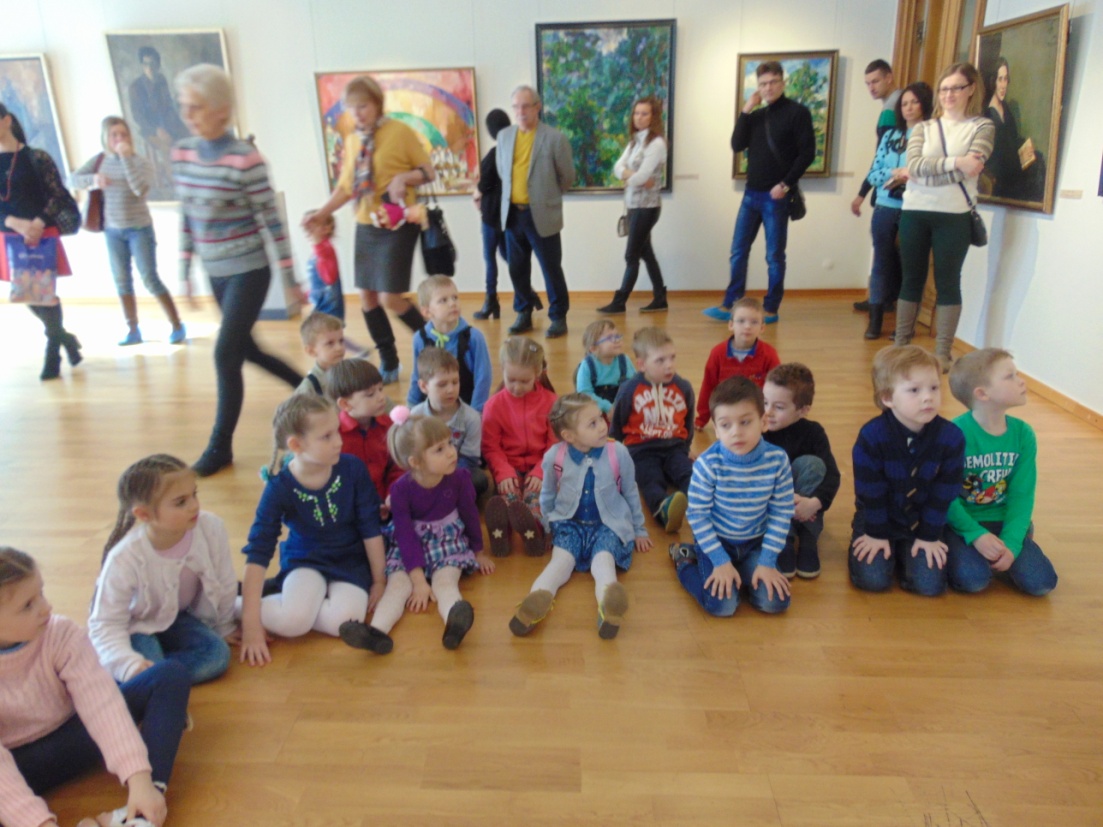 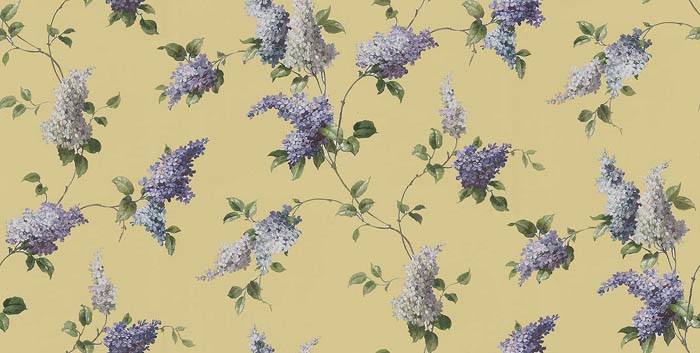 Если видишь, на картине
Нарисована река,
Или ель и белый иней,
Или сад и облака,
         Или снежная равнина,
         Или поле и шалаш, -
         Обязательно картина называется ПЕЙЗАЖ.
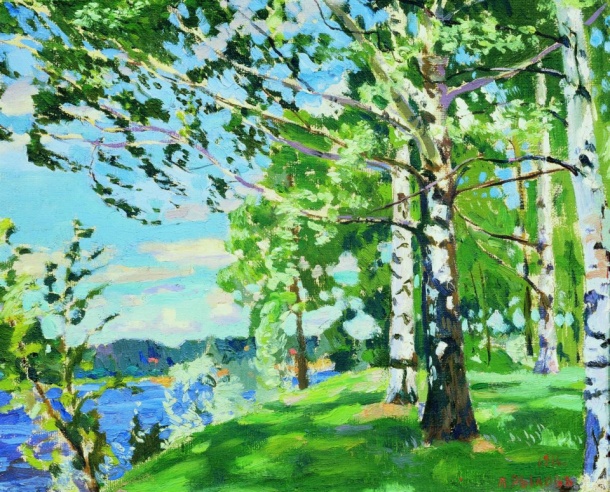 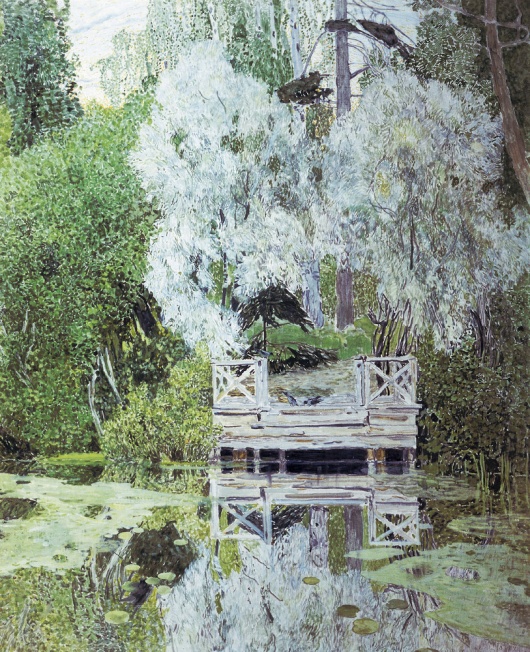 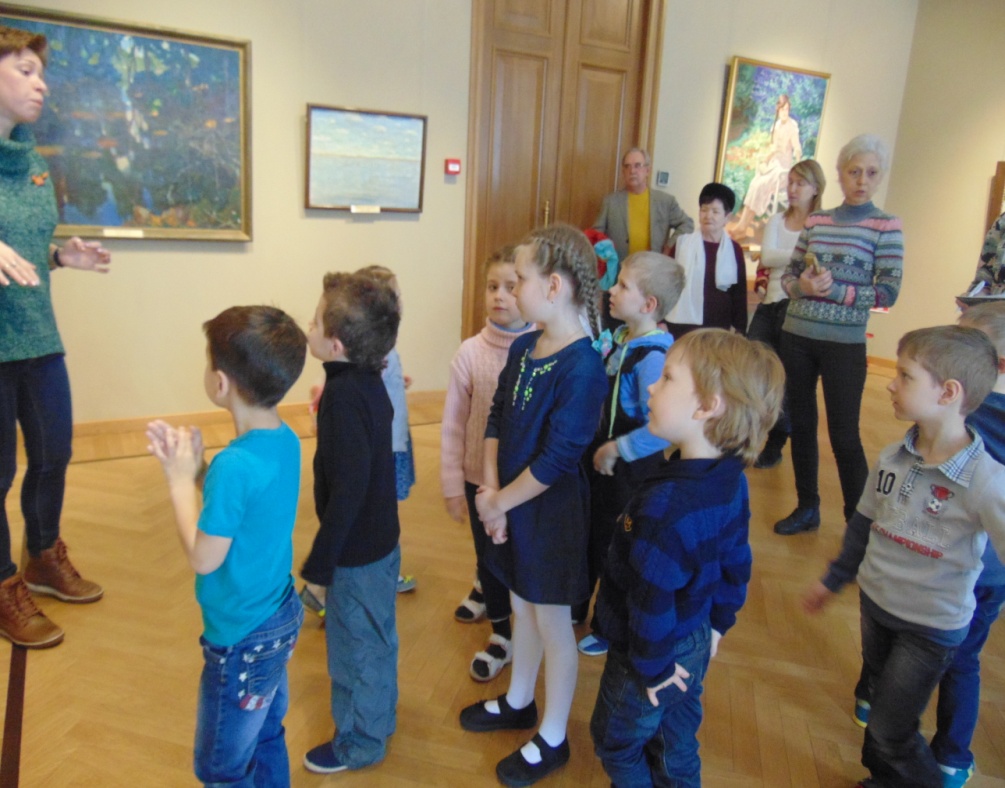 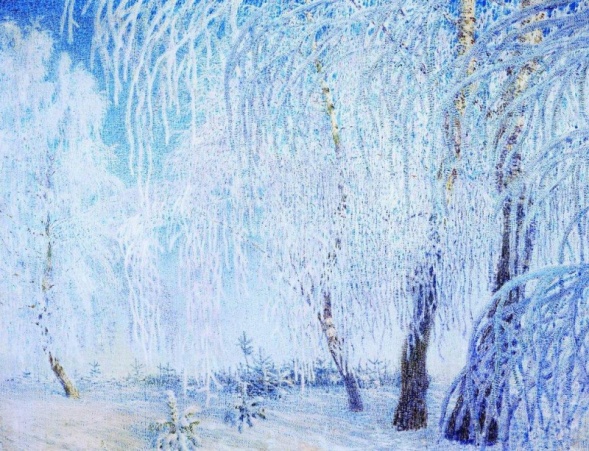 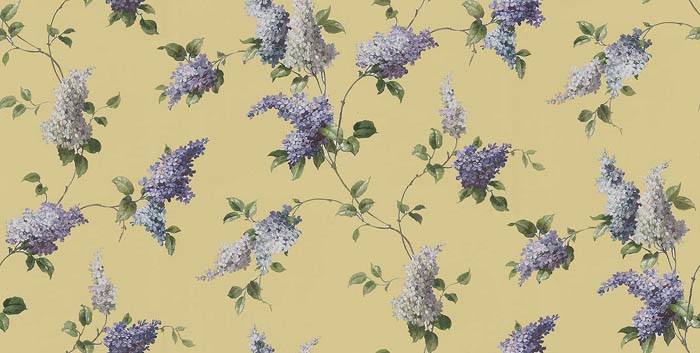 Если видишь, что с картины
Смотрит кто-нибудь из нас, -
Или принц в плаще старинном,
Или в робе верхолаз,
            Летчик или балерина,
           Или Колька, твой сосед, -
           Обязательно картина называется ПОРТРЕТ.
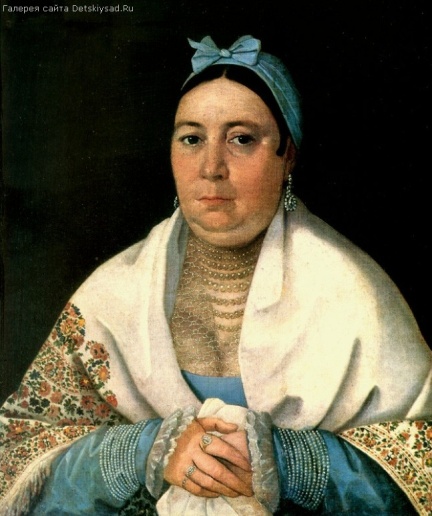 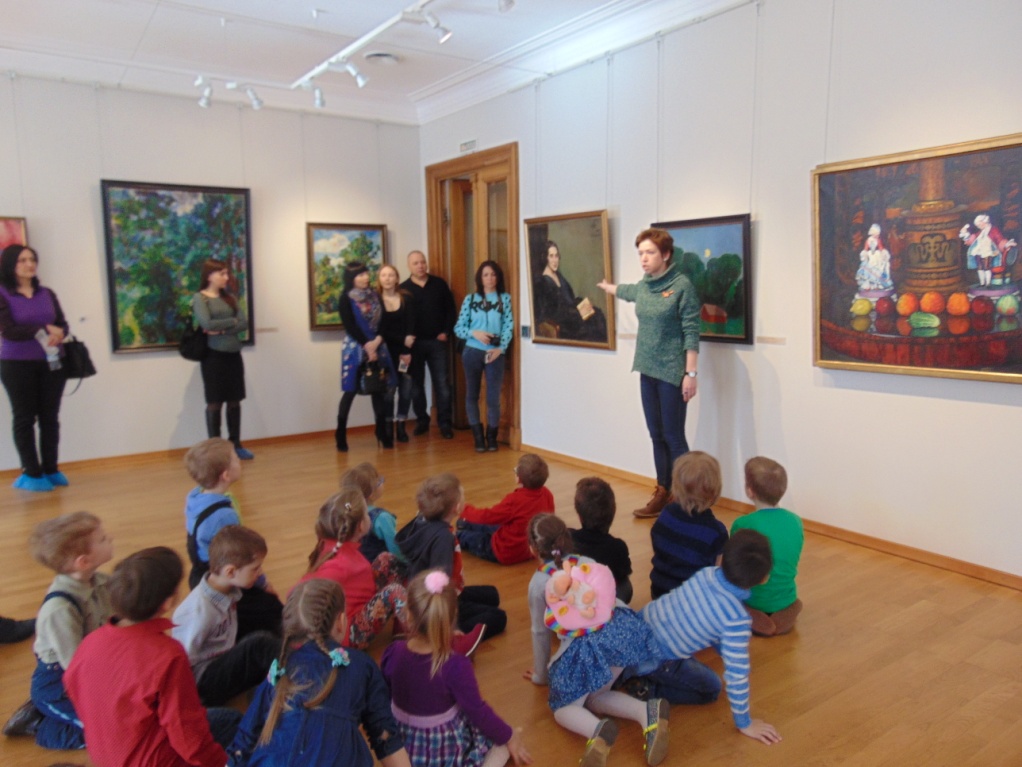 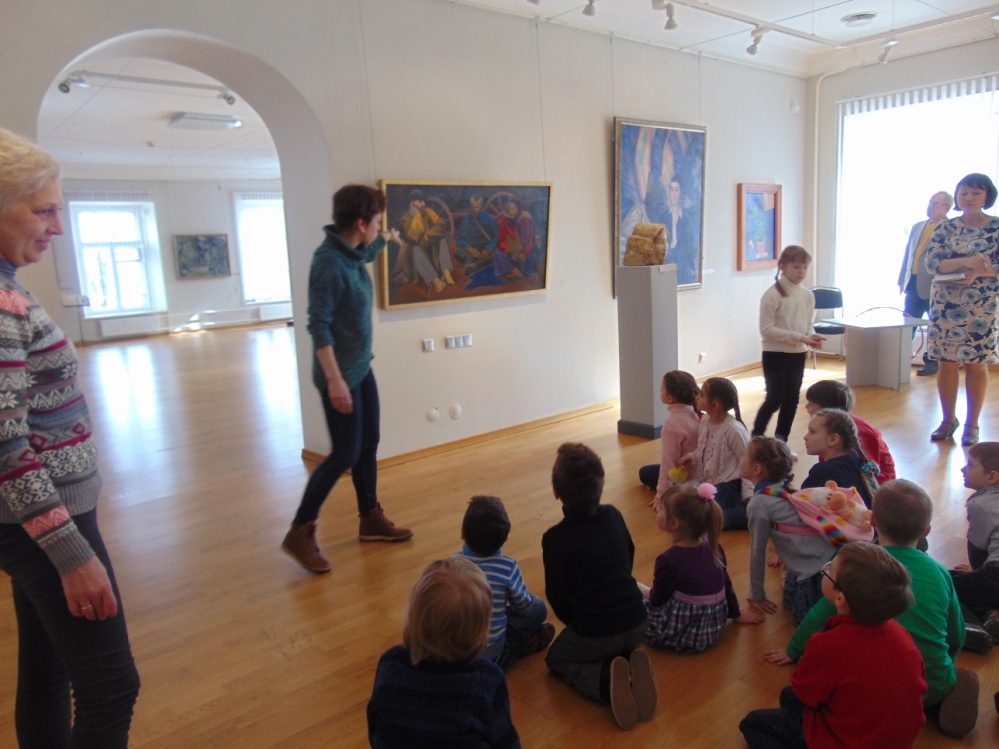 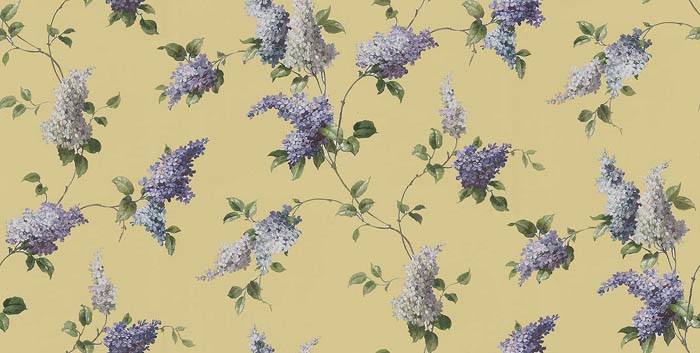 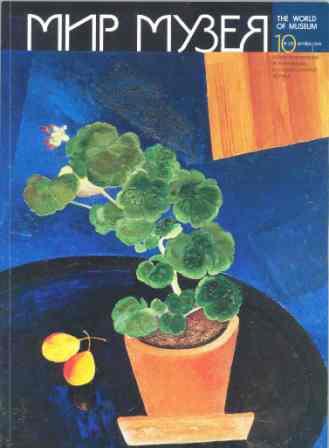 Если видишь на картине
Чашку кофе на столе,
Или морс в большом графине,
Или розу в хрустале,
                                      Или бронзовую вазу,
                                      Или грушу или торт,
                                      Или все предметы сразу, -
                                      Знай, что это НАТЮРМОРТ.
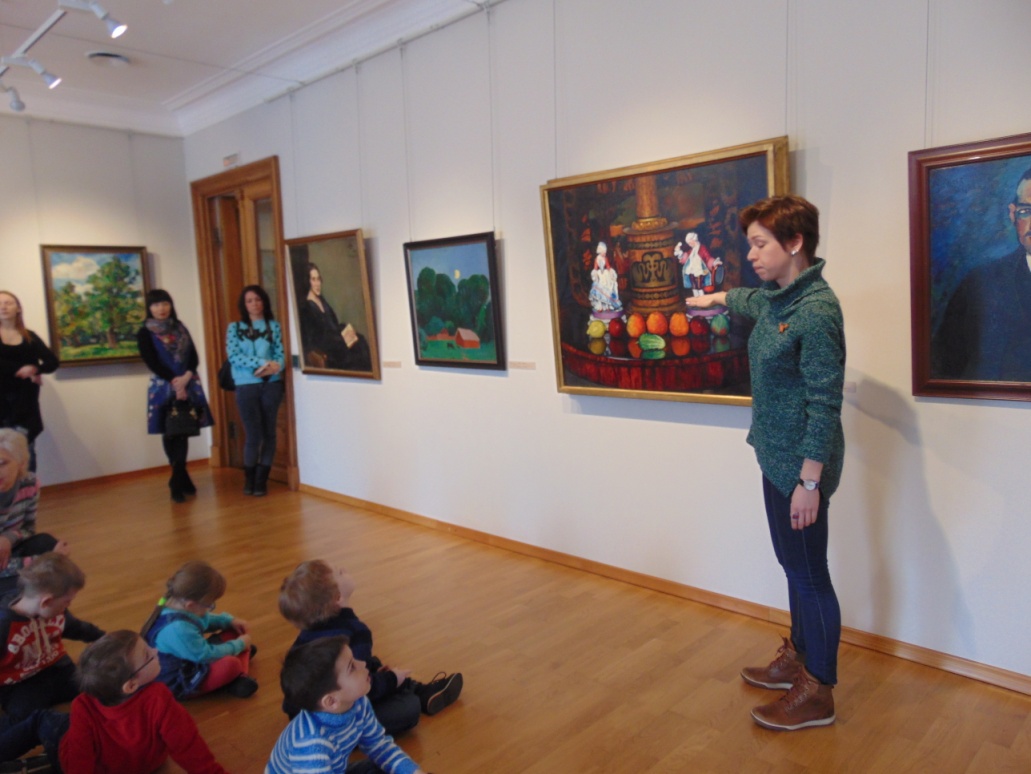 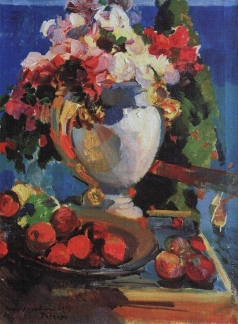 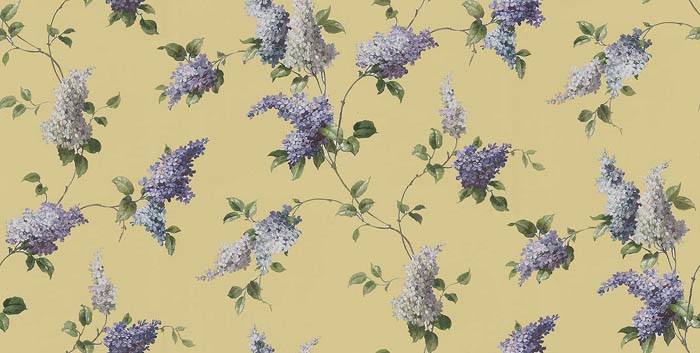 Довольно сложная задача: 
Свой натюрморт поставить  нам  -
Главным предметом вазу назначить,
Фрукты расставить все по местам…
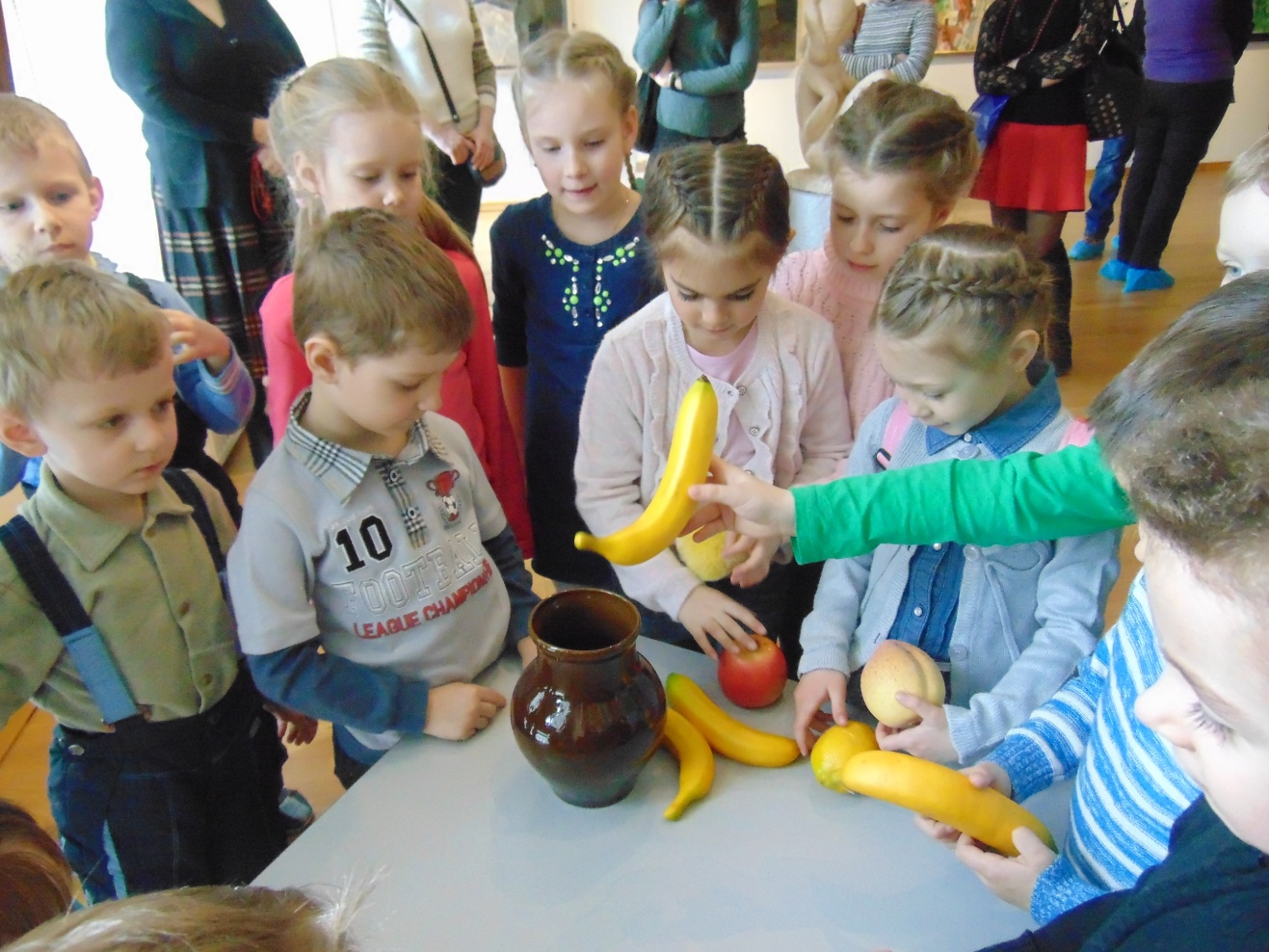 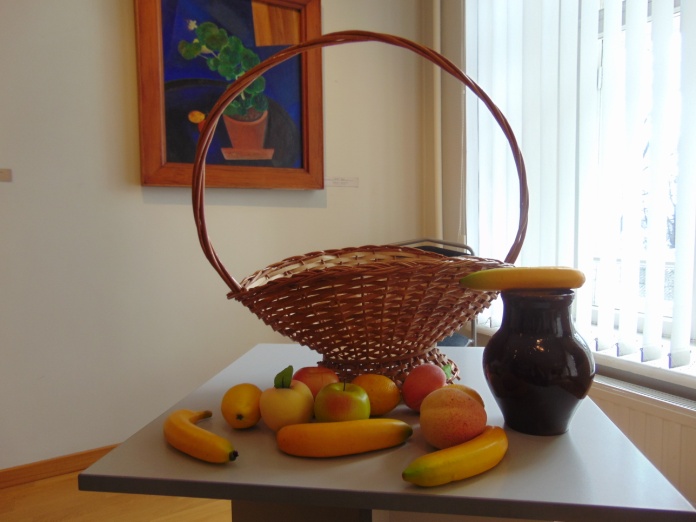 Поставленный  детьми 
   «Натюрморт  с вазой и фруктами»
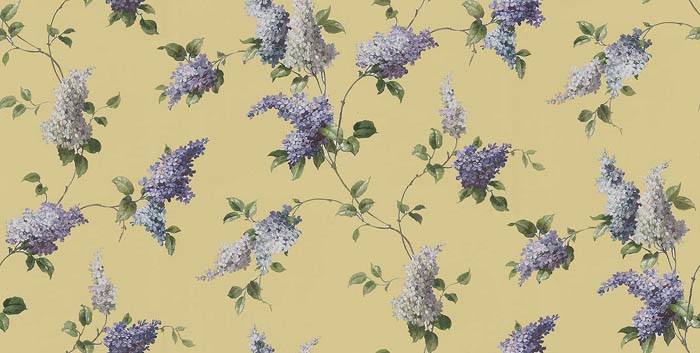 Посмотрим натюрморт Машкова:
Фигурки на картине из фарфора,
Здесь фрукты словно на параде
Представлены к большой награде.
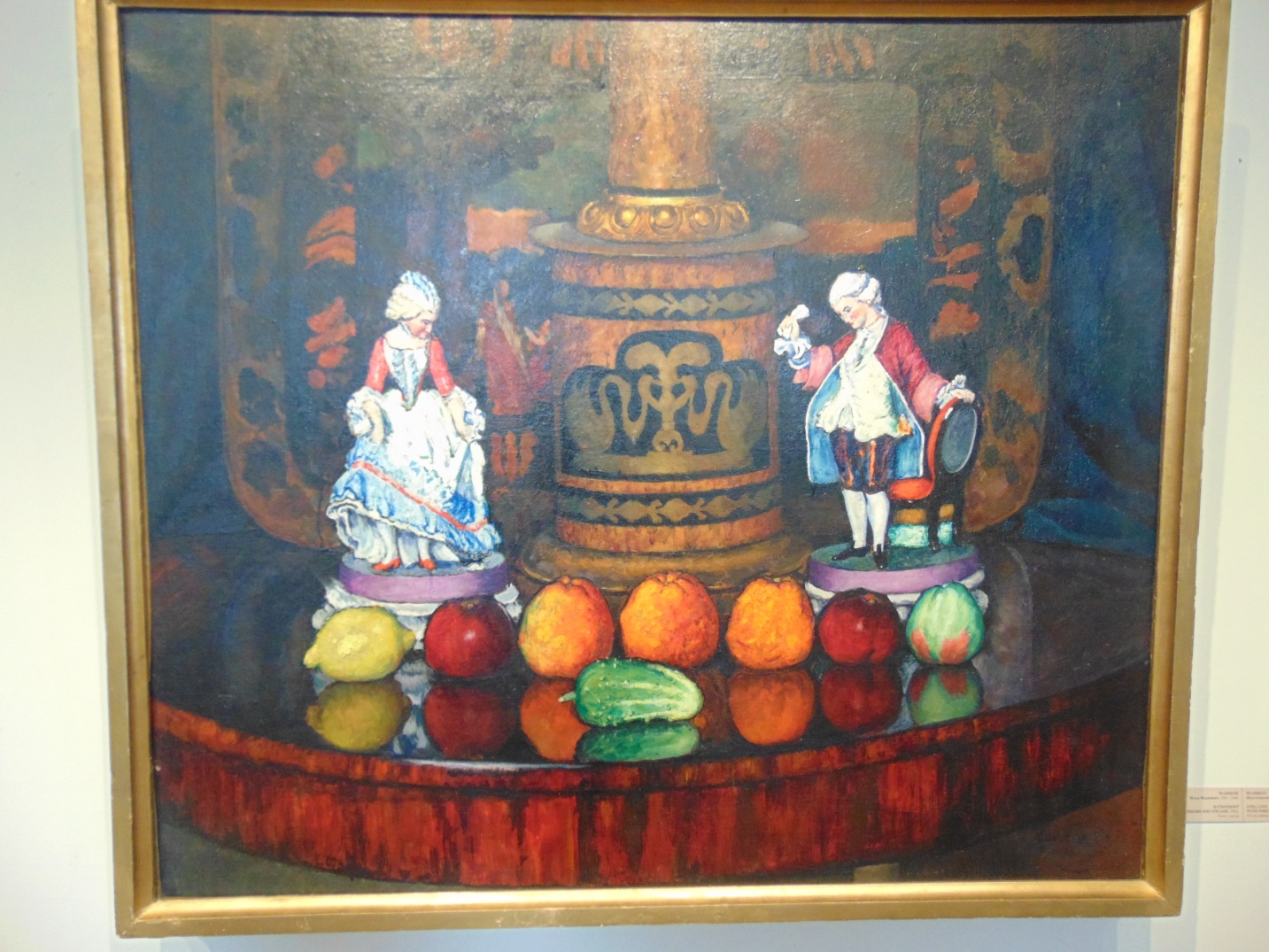 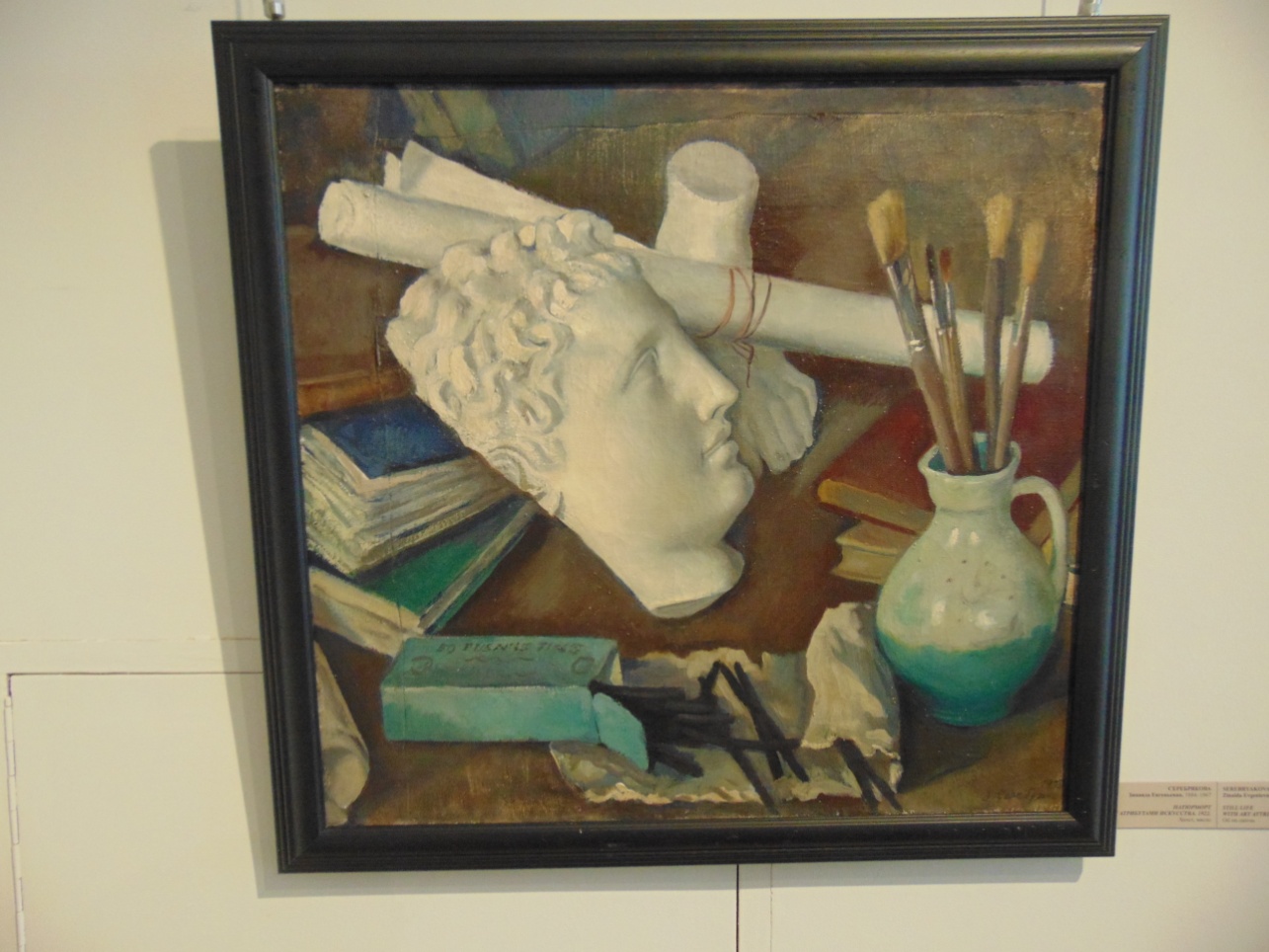 Илья Машков
«Натюрморт с  фарфоровыми фигурками»
Зинаида Серебрякова 
«Натюрморт с атрибутами искусства»
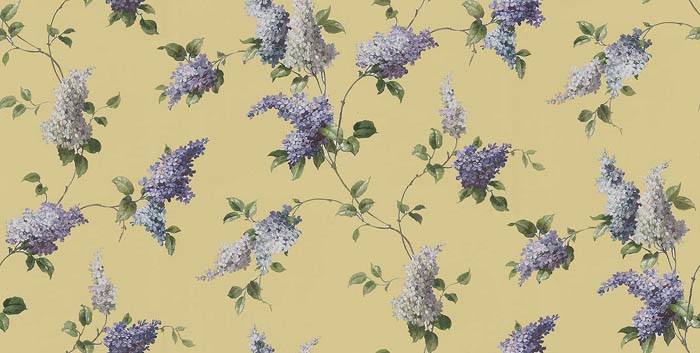 Любовались сиренью Морозова,
Незабудками Грабаря…
И с желаньем большим и радостью 
В  мастерской  мы сидели, творя…
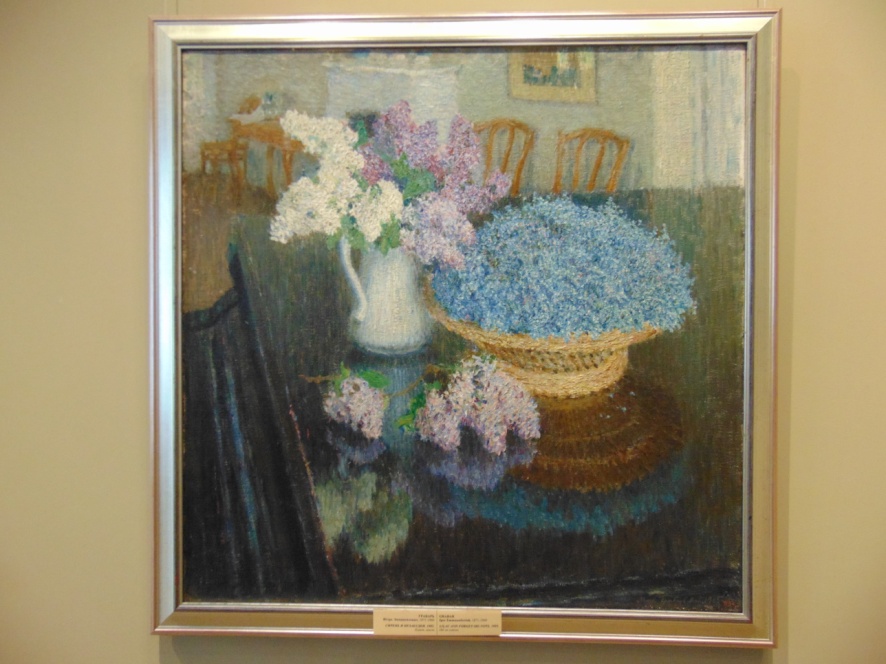 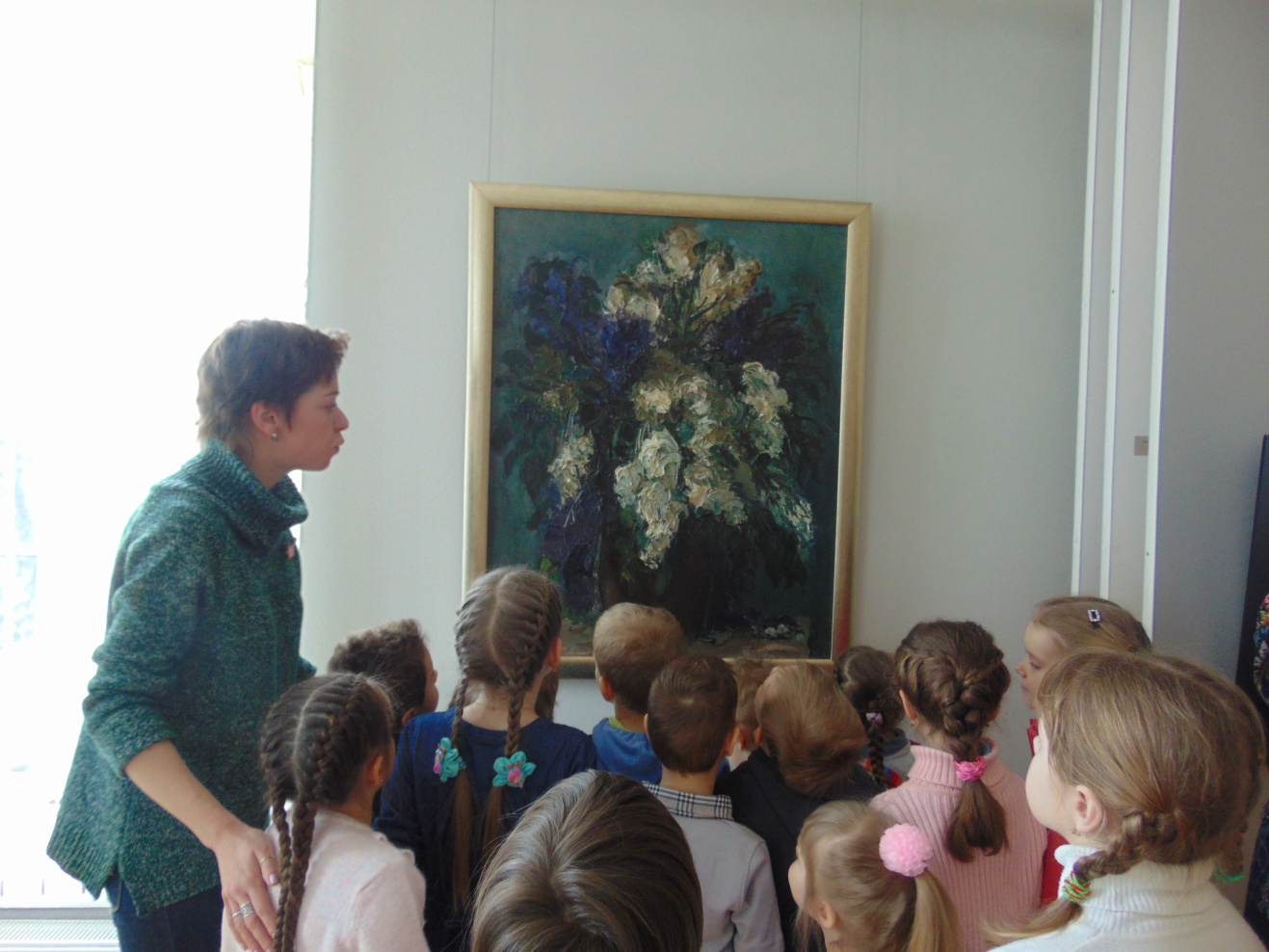 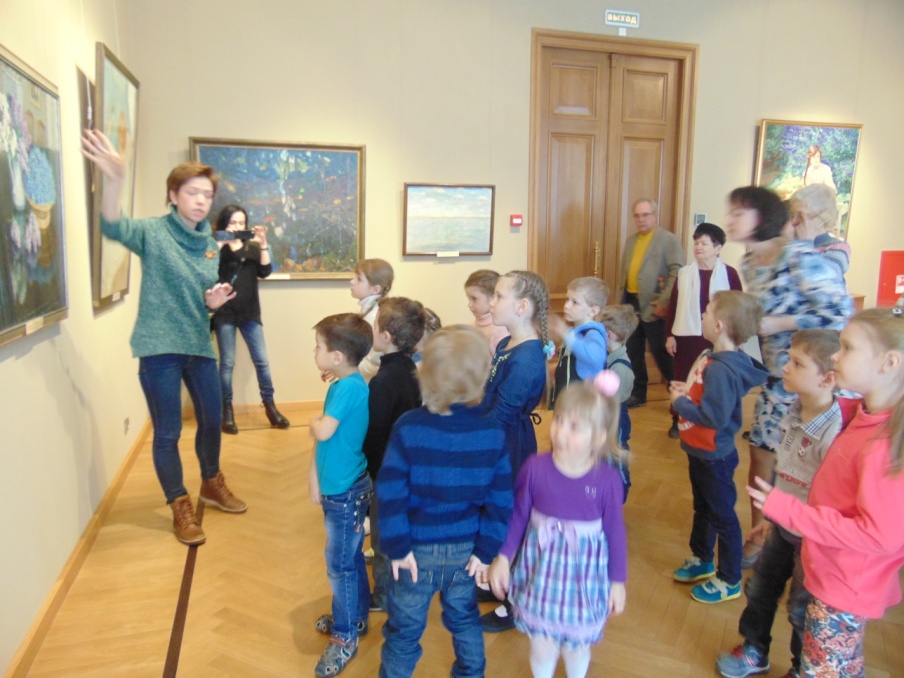 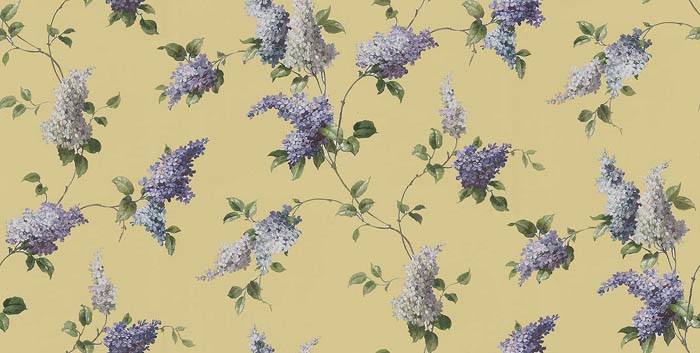 Рисунок  пастелью – это не просто:
Сначала сиеной  сделать набросок…
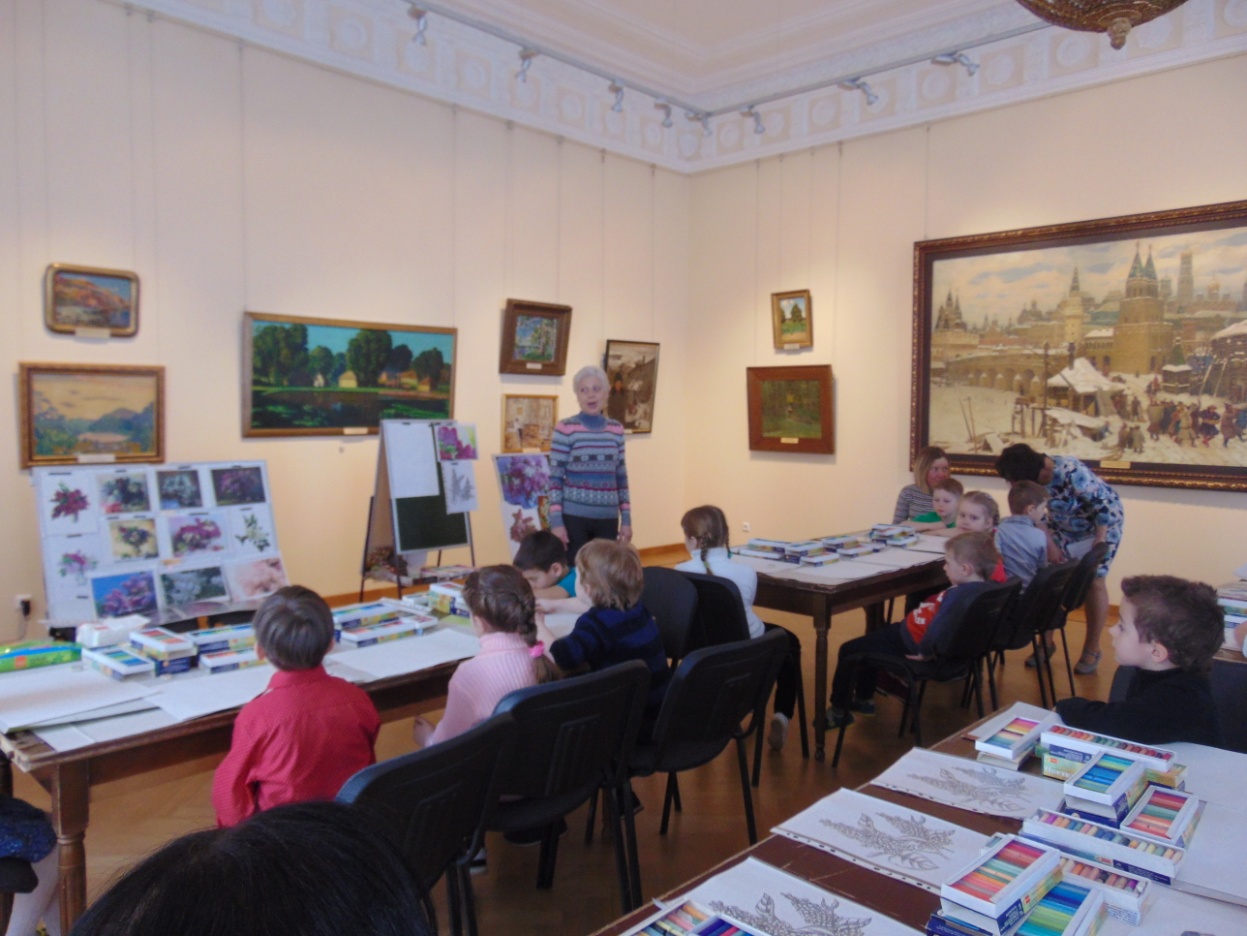 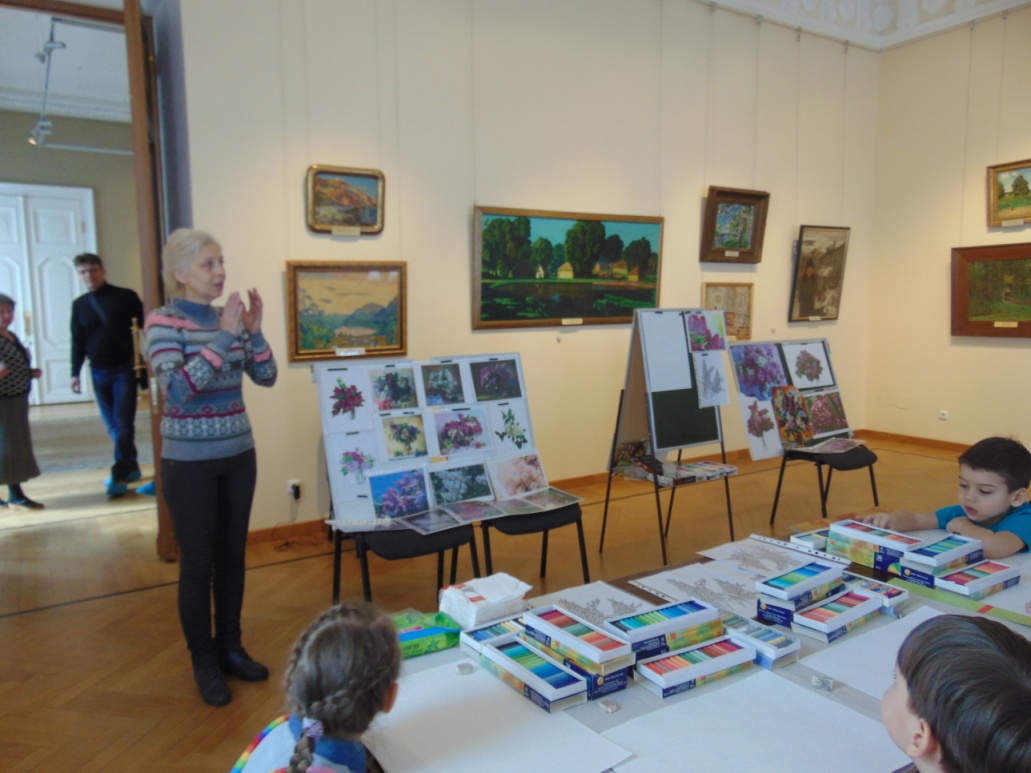 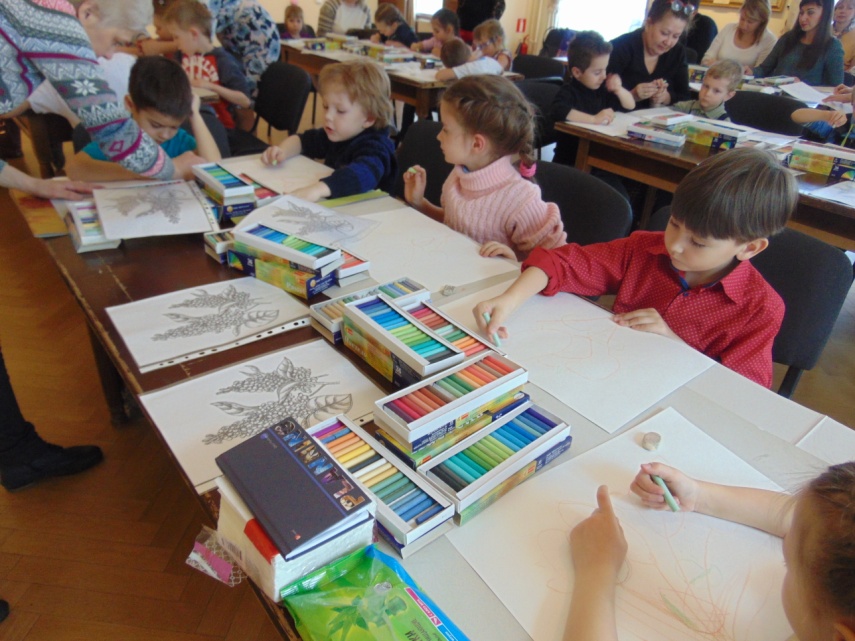 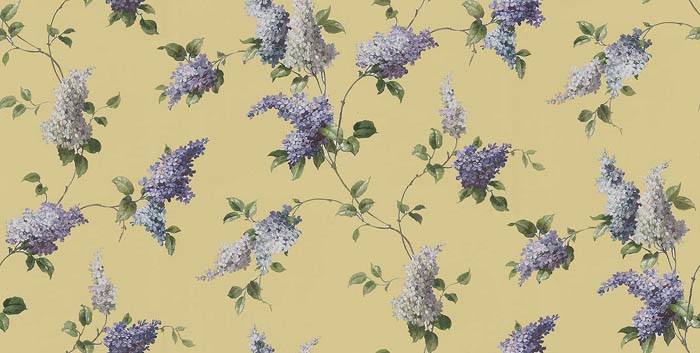 Цветами рисуем барашки и тени…
И вот расцвели у нас ветки сирени!
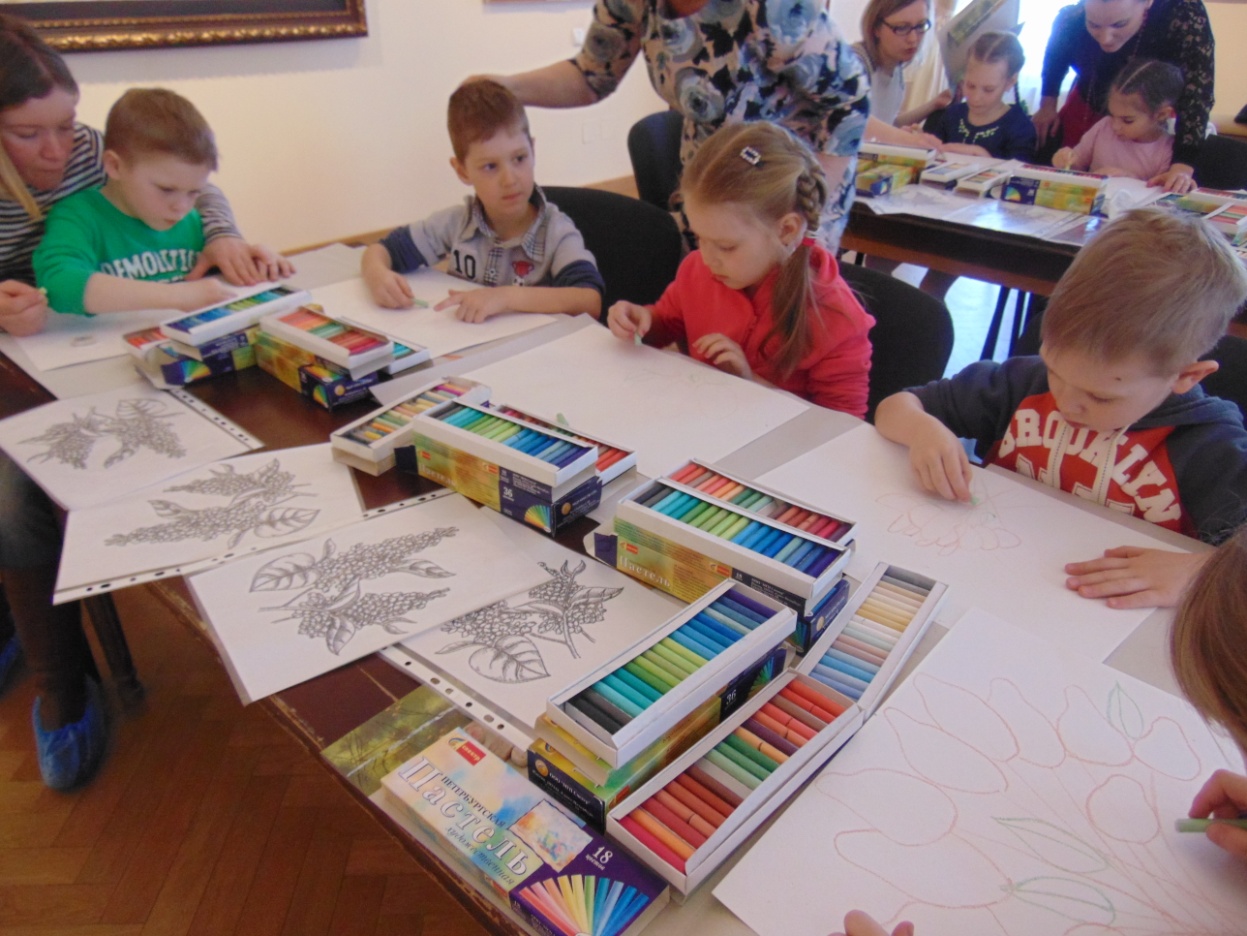 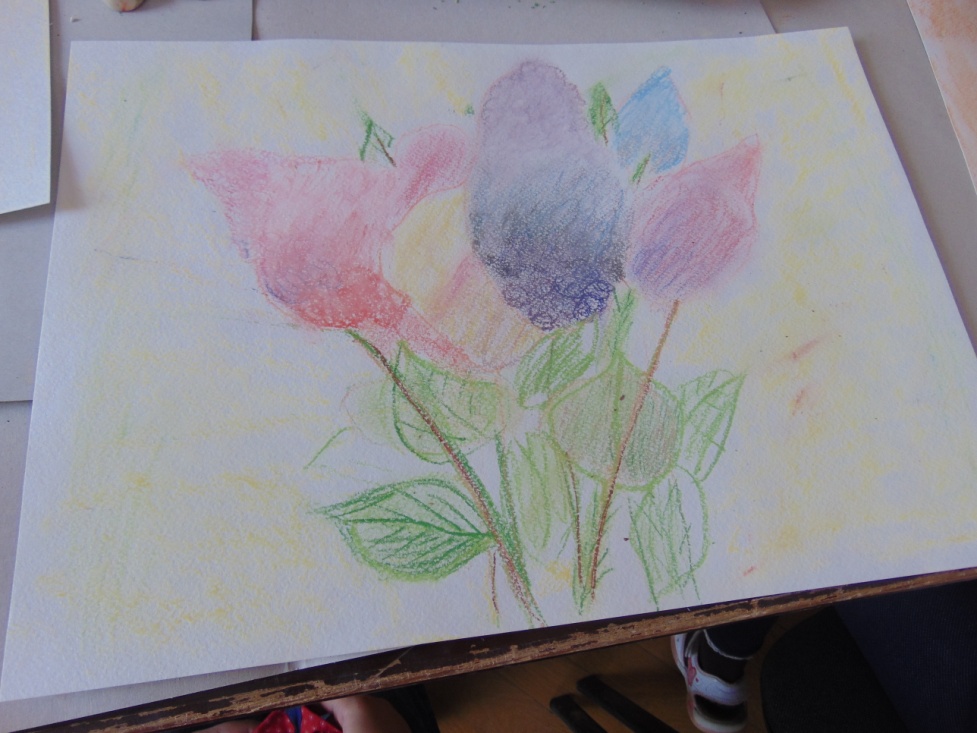 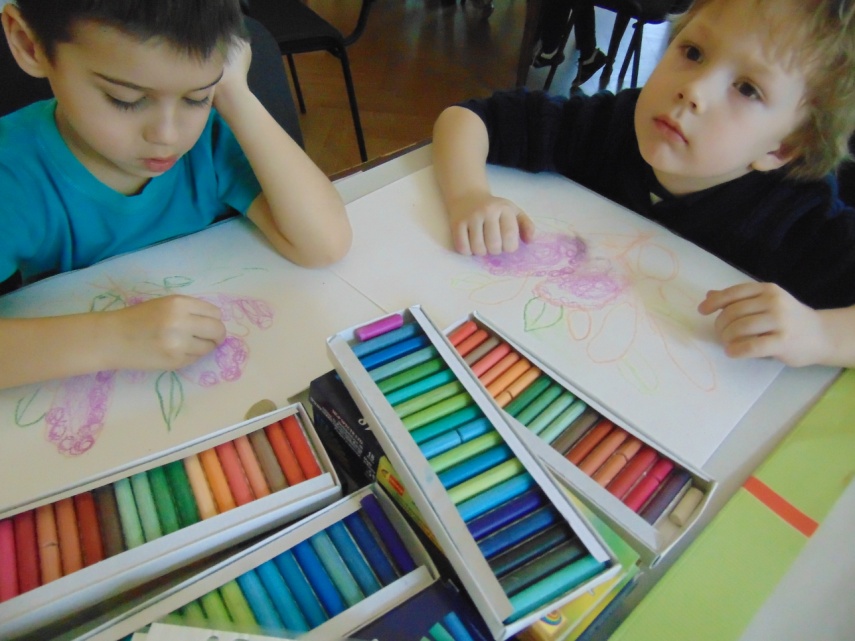 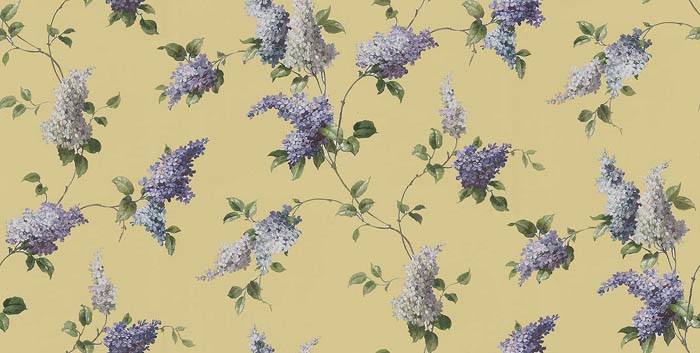 Стараются мамы, стараются дети –
Палитра цветов оживает в букете!
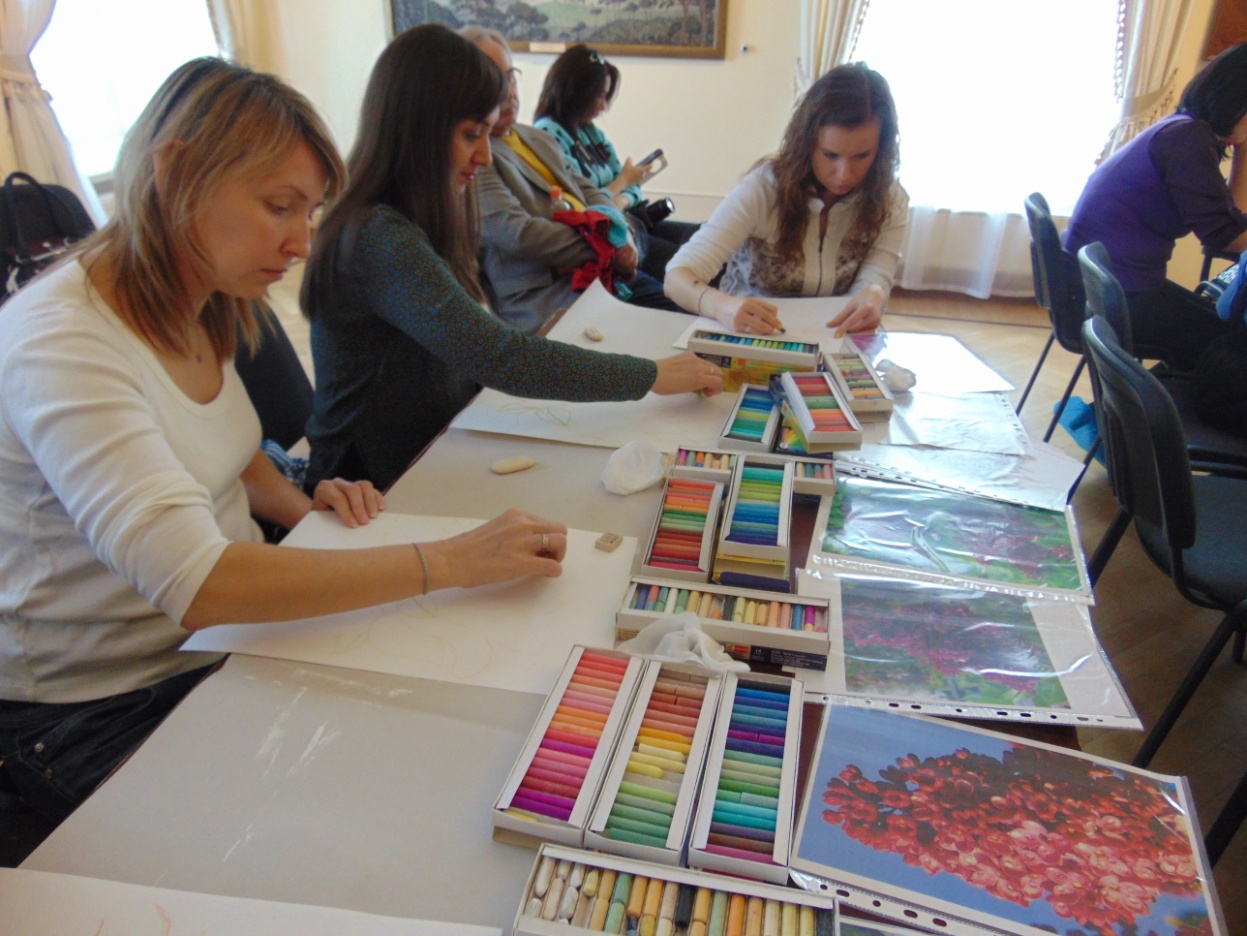 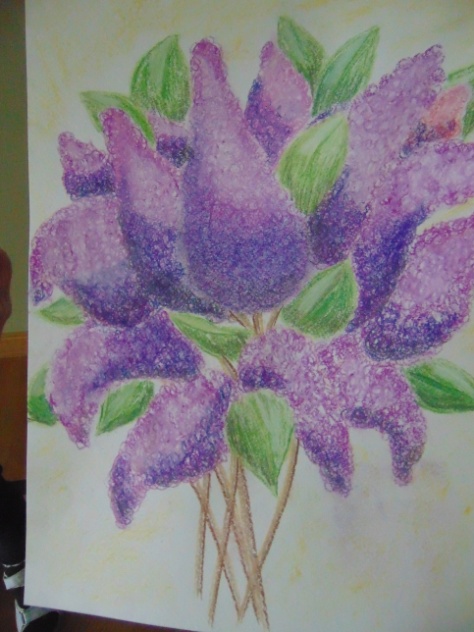 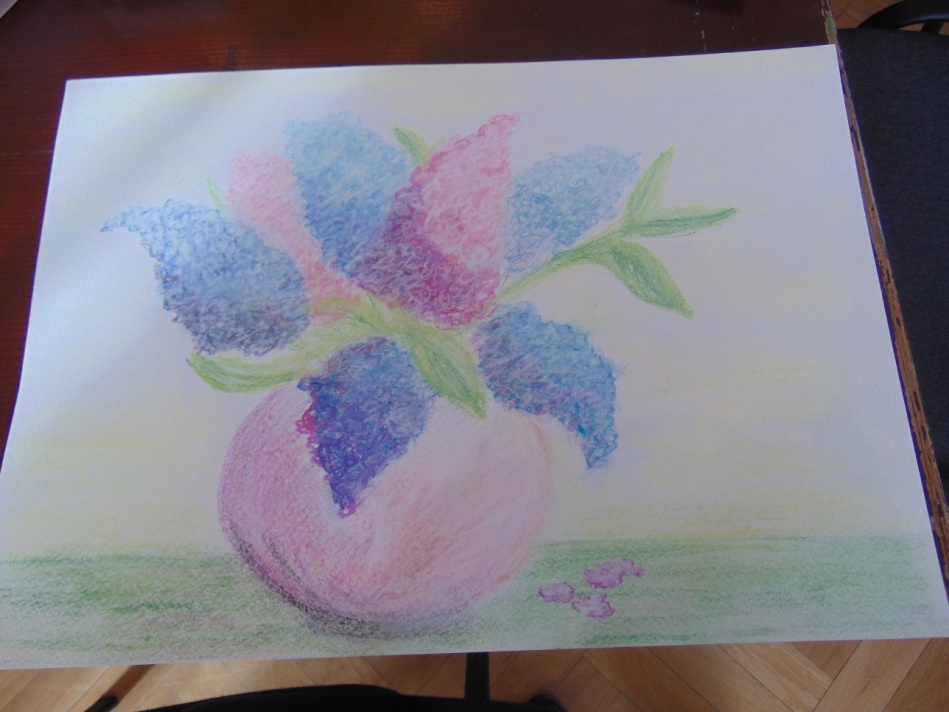 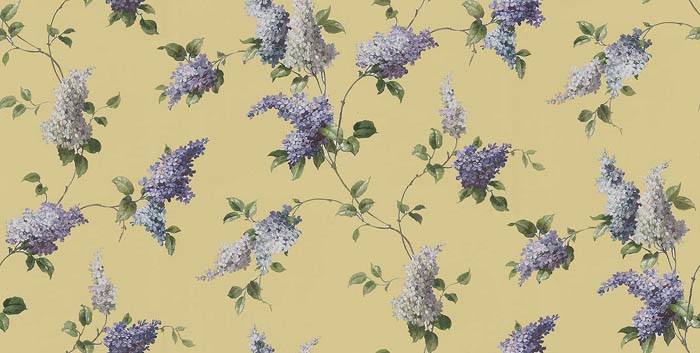 Не хуже Морозовской и Грабаря
Сирень распустилась, нам радость даря!
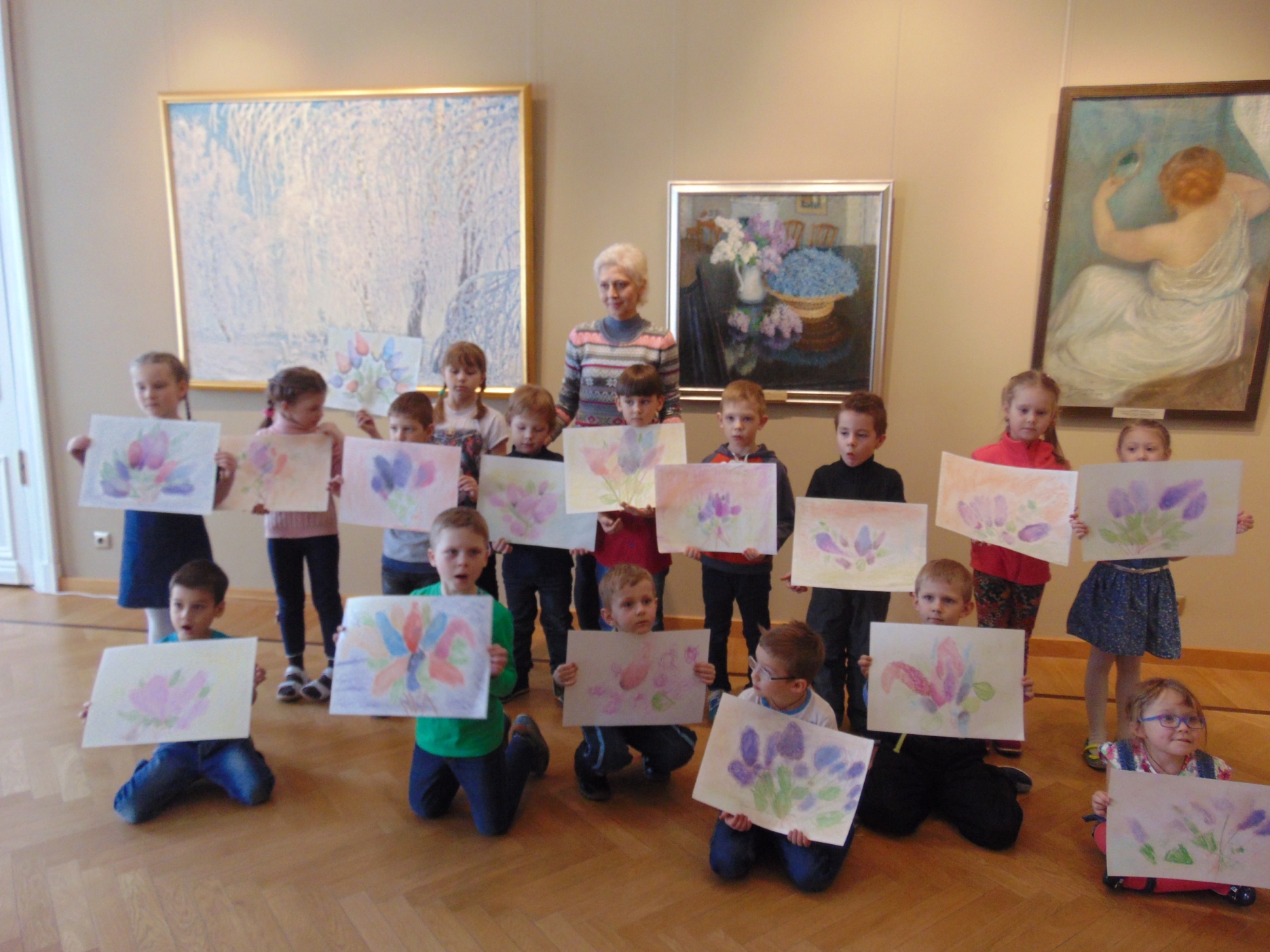